Compile-time errors
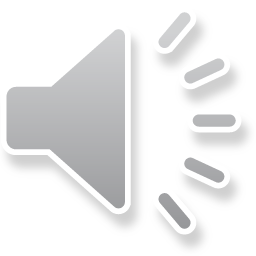 Outline
In this lesson, we will:
Define compile-time errors
Look at many different examples where mistakes in coding result in compile-time errors
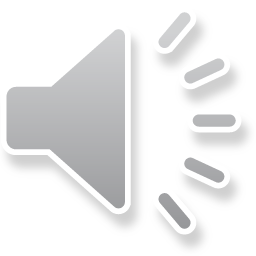 Compile-time errors
Sometimes, in English, you can say something wrong, but the person listening to you will understand what you meant
If you’re unlucky, they’ll misunderstand you…

The compiler is not so forgiving: if you enter C++ code that does not make sense within the C++ programming language, the compiler will simply tell you
Fortunately, it often tries to help you understand what it is confused about
It will never make assumptions about what you meant; after all, if it “guessed wrong”, you may have the firmware on your pacemaker product malfunctioning with rather catastrophic consequences
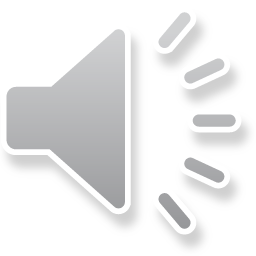 Compile-time errors
We will take working code, and introduce errors to see how the compiler responds:
#include <iostream>

// Function declarations
int main();
double my_sin( double x );

// Function definitions
int main() {
    std::cout << "Hello world!" << std::endl;
    std::cout << "sin(0.5) = " << my_sin(0.5) << "!" << std::endl;

    return 0;
}

double my_sin( double x ) {
    // This uses a Taylor series approximation of sin(x)
    return ((-0.00019841269841269841*x*x
            + 0.0083333333333333333)*x*x
            - 0.16666666666666667)*x*x + 1.0;
}
Note that the response of the compiler will change from compiler to compiler and version to version, so do not memorize these error messages; instead, learn how to read them
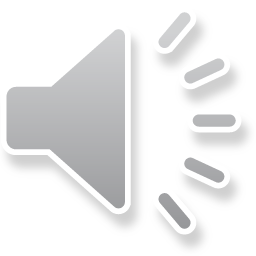 Line 1
Let’s make some changes to the first line:











These authors have made each of these mistakes from time-to-time…
include <iostream>
#inculde <iostream>
#include <iostream>
#include  iostream>
#include <iostreem>
#include <iostream
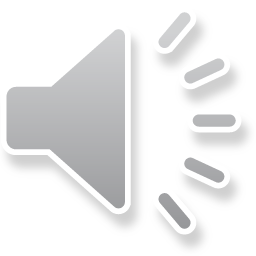 Line 1:  include <iostream>
In example.cpp, on line 1 starting
at column 1: look for the ^
The error message:
example.cpp:1:1: error: 'include' does not name a type
 include <iostream>
 ^
example.cpp: In function 'int main()':
example.cpp:7:5: error: 'cout' is not a member of 'std'
     std::cout << "Hello world!" << std::endl;
     ^
example.cpp:7:36: error: 'endl' is not a member of 'std'
     std::cout << "Hello world!" << std::endl;
                                    ^
example.cpp:8:5: error: 'cout' is not a member of 'std'
     std::cout << "sin(0.5) = " << my_sin(0.5) << "!" << std::endl;
     ^
example.cpp:8:57: error: 'endl' is not a member of 'std'
     std::cout << "sin(0.5) = " << my_sin(0.5) << "!" << std::endl;
                                                         ^
Always look at the first error message first
The compiler is trying to interpret include as a type like int or double
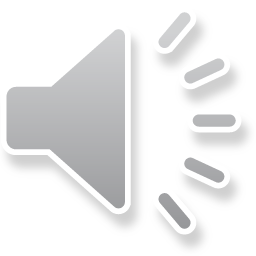 Line 1:  include <iostream>
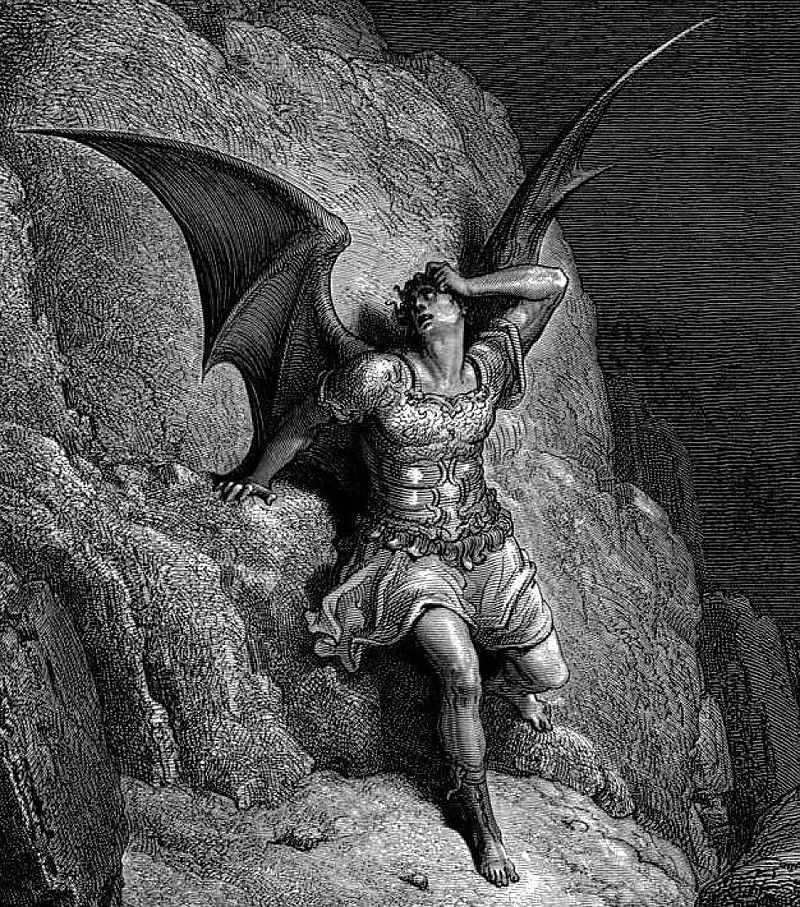 With so many error messages,you may think you justcommitted a cardinal sin…

Don’t despair: Often fixing thefirst error will eliminate manyof the others
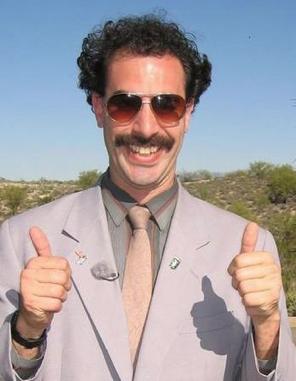 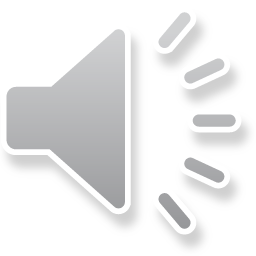 Gustave Doré, Lucifer
Baron Cohen as Borat
Line 1:  inculde <iostream>
The error message:
example.cpp:1:2: error: invalid preprocessing directive #inculde
 #inculde <iostream>
  ^
example.cpp: In function 'int main()':
example.cpp:7:5: error: 'cout' is not a member of 'std'
     std::cout << "Hello world!" << std::endl;
     ^
example.cpp:7:36: error: 'endl' is not a member of 'std'
     std::cout << "Hello world!" << std::endl;
                                    ^
example.cpp:8:5: error: 'cout' is not a member of 'std'
     std::cout << "sin(0.5) = " << my_sin(0.5) << "!" << std::endl;
     ^
example.cpp:8:57: error: 'endl' is not a member of 'std'
     std::cout << "sin(0.5) = " << my_sin(0.5) << "!" << std::endl;
                                                         ^
Again, look at the first error message first
The compiler does not recognize  #inculde as a preprocessing directive
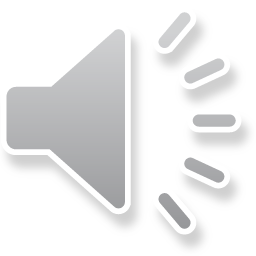 Line 1: #include  iostream>
The error message:
example.cpp:1:11: error: #include expects "FILENAME" or <FILENAME>
 #include  iostream>
           ^
example.cpp: In function 'int main()':
example.cpp:7:5: error: 'cout' is not a member of 'std'
     std::cout << "Hello world!" << std::endl;
     ^
example.cpp:7:36: error: 'endl' is not a member of 'std'
     std::cout << "Hello world!" << std::endl;
                                    ^
example.cpp:8:5: error: 'cout' is not a member of 'std'
     std::cout << "sin(0.5) = " << my_sin(0.5) << "!" << std::endl;
     ^
example.cpp:8:57: error: 'endl' is not a member of 'std'
     std::cout << "sin(0.5) = " << my_sin(0.5) << "!" << std::endl;
                                                         ^
The included file must be started with either a " or a <
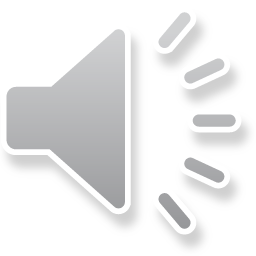 Line 1: #include <iostraem>
The error message:
example.cpp:1:20: fatal error: iostraem: No such file or directory
 #include <iostraem>
                    ^

If the file cannot be found, chances are it is misspelled
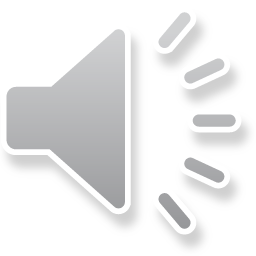 Line 1: #include <iostreamx
The error message:
example.cpp:1:19: error: missing terminating > character
 #include <iostream
                   ^


The error message here is very clear
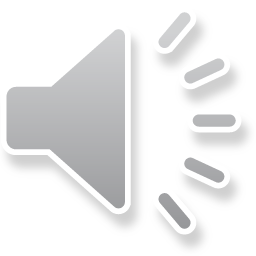 Line 4: integer main();x
Suppose you forget that the type is int, and instead use integer

// Function declarations
integer main();
double my_sin( double x );

The error message is clear, too:
example.cpp:4:1: error: 'integer' does not name a type
 integer main();
 ^
In example.cpp, on line 4
starting at column 1…
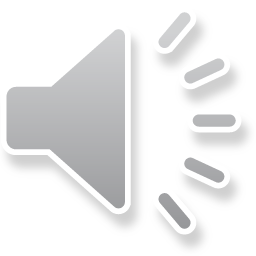 Line 4: int Main();x
Some programming languages use Main()
	Suppose you forgot you were using C++:

// Function declarations
int Main();
double my_sin( double x );

// Function definitions
int Main() {
    …
The error message is initially unclear, but the point is made:
/usr/lib/gcc/x86_64-redhat-linux/4.8.5/../../../../lib64/crt1.o: In function '_start':
(.text+0x20): undefined reference to 'main'
collect2: error: ld returned 1 exit status

Our function int Main() is a perfectly good function
It’s just not the one that C++ executes when launching a program
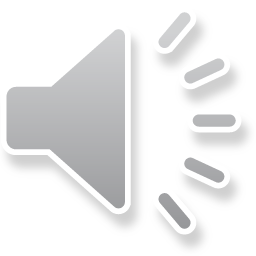 Line 5: double my_sin(…)x
Suppose you forgot the semicolon after the function declaration:
// Function declarations
int main();
double my_sin( double x )

// Function definitions
int main() {
    …

The error message is less clear: 
example.cpp:8:1: error: expected initializer before 'int'
 int main() {
 ^

It’s trying to understand:
double my_sin( double x ) int main() { …
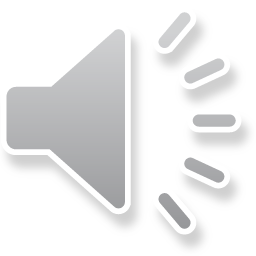 Line 9 & 10: cout << …x
Suppose you forget the namespace std::
    cout << "Hello world!" << endl;
    cout << "sin(0.5) = " << mysin(0.5) << "!" << endl;

The compiler makes suggestions:
example.cpp: In function 'int main()':
example.cpp:9:5: error: 'cout' was not declared in this scope
     cout << "Hello world!" << endl;
     ^
example.cpp:9:5: note: suggested alternative:
In file included from example.cpp:1:0:
/usr/include/c++/4.8.2/iostream:61:18: note:   'std::cout'
   extern ostream cout;  /// Linked to standard output
                  ^
example.cpp:9:31: error: 'endl' was not declared in this scope
     cout << "Hello world!" << endl;
                               ^
example.cpp:9:31: note: suggested alternative:
In file included from /usr/include/c++/4.8.2/iostream:39:0,
                 from example.cpp:1:
/usr/include/c++/4.8.2/ostream:564:5: note:   'std::endl'
     endl(basic_ostream<_CharT, _Traits>& __os)
     ^
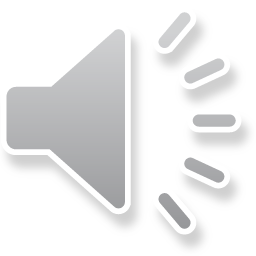 Line 9: no opening quote
Suppose you forgot an opening quote:
    std::cout << Hello world!" << std::endl;

The error message is somewhat complicated: 
example.cpp:9:30: warning: missing terminating " character [enabled by default]
     std::cout << Hello world!" << std::endl;
                              ^
example.cpp:9:5: error: missing terminating " character
     std::cout << Hello world!" << std::endl;
     ^
example.cpp: In function 'int main()':
example.cpp:9:18: error: 'Hello' was not declared in this scope
     std::cout << Hello world!" << std::endl;
                  ^
example.cpp:9:24: error: expected ';' before 'world'
     std::cout << Hello world!" << std::endl;
                        ^
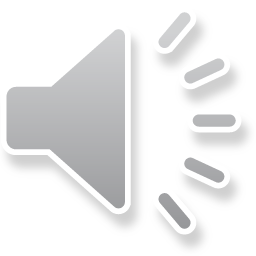 Line 9: no closing quote
Suppose you forgot a closing quote:
    std::cout << "Hello world! << std::endl;

The error message is straight-forward: 
example.cpp:9:18: warning: missing terminating " character [enabled by default]
     std::cout << "Hello world! << std::endl;
                  ^
example.cpp:9:5: error: missing terminating " character
     std::cout << "Hello world! << std::endl;
     ^
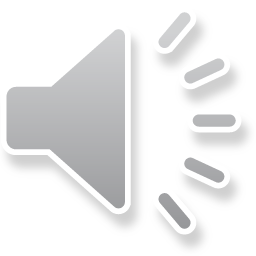 Line 10: no closing quote
Suppose you forgot a different closing quote:
    std::cout << "sin(0.5) =  << my_sin(0.5) << "!" << std::endl;

The error message is somewhat confusing: 
example.cpp:10:51: warning: missing terminating " character [enabled by default]
     std::cout << "sin(0.5) =  << my_sin(0.5) << "!" << std::endl;
                                                   ^
example.cpp:10:5: error: missing terminating " character
     std::cout << "sin(0.5) =  << my_sin(0.5) << "!" << std::endl;
     ^
example.cpp: In function 'int main()':
example.cpp:10:50: error: expected ';' before '!' token
     std::cout << "sin(0.5) =  << my_sin(0.5) << "!" << std::endl;

The last message recognizes ! as a unary operator
For this line to make any sense, the previous statement must end before the ! operator
     std::cout << "sin(0.5) =  << my_sin(0.5) << ";
     !" << std::endl;
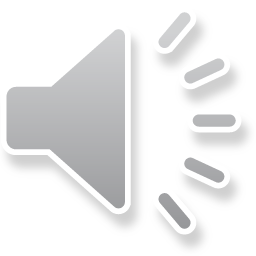 Line 10: misspelled identifiers
Suppose you misspelled the function identifier my_sin:

    std::cout << "sin(0.5) = " << mysin(0.5) << "!" << std::endl;

The error message is less clear: 
example.cpp: In function 'int main()':
example.cpp:10:44: error: 'mysin' was not declared in this scope
     std::cout << "sin(0.5) = " << mysin(0.5) << "!" << std::endl;
                                            ^

The issue is clear: the compiler does not know what mysin is…
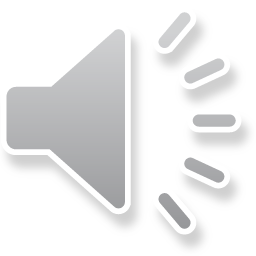 Line 15: unmatched definition
Suppose the function declaration and definition don’t match in the return type:
int my_sin( double x ) {

The error message points out the ambiguity: 
example.cpp: In function 'int my_sin(double)':
example.cpp:15:22: error: new declaration 'int my_sin(double)'
 int my_sin( double x ) {
                      ^
example.cpp:5:8: error: ambiguates old declaration 'double my_sin(double)'
 double my_sin( double x );
        ^

The return types of the function declaration and definition must match
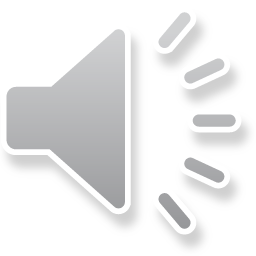 Line 15: unmatched definition
Suppose function declaration and definition don’t match in the parameter types:
double my_sin( int x ) {

The error message points out the ambiguity: 
/tmp/cc46i29P.o: In function `main':
example.cpp:(.text+0x39): undefined reference to 'my_sin(double)'
collect2: error: ld returned 1 exit status

It was fine with you defining a my_sin taking an int,
	but it’s looking for a my_sin taking a double
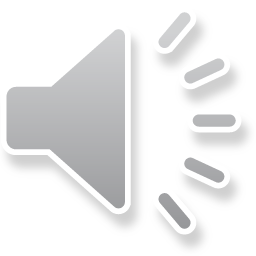 Line 16: invalid comments
Suppose you accidentally used  / for a comment:
/ This uses a Taylor series approximation of sin(x)

The error message is less clear: 
example.cpp: In function 'double my_sin(double)':
example.cpp:16:5: error: expected primary-expression before '/' token
     / This uses a Taylor series approximation of sin(x)
     ^
example.cpp:16:7: error: 'This' was not declared in this scope
     / This uses a Taylor series approximation of sin(x)
       ^
example.cpp:16:12: error: expected ';' before 'uses'
     / This uses a Taylor series approximation of sin(x)
            ^
The compiler is interpreting the / as a division sign
As division is a binary operator, it needs a left operand
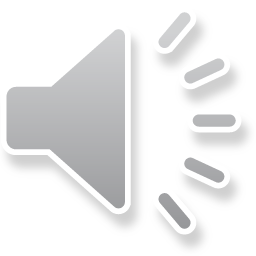 Line 17: unmatched opening parenthesis
Suppose you forget a closing parenthesis:
return  ((-0.00019841269841269841*x*x
        + 0.0083333333333333333 *x*x
        - 0.16666666666666667)*x*x + 1.0;

Its suggesting you add a closing parenthesis, but in the wrong location: 
example.cpp: In function 'double my_sin(double)':
example.cpp:19:45: error: expected ')' before ';' token
             - 0.16666666666666667)*x*x + 1.0;
                                             ^
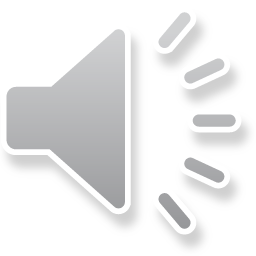 Line 17: unmatched closing parenthesis
Suppose you forgot an opening parenthesis:
return  (-0.00019841269841269841*x*x
        + 0.0083333333333333333)*x*x
        - 0.16666666666666667)*x*x + 1.0;

The error message suggests the statement ends after the 7: 
example.cpp: In function 'double my_sin(double)':
example.cpp:19:34: error: expected ';' before ')' token
             - 0.16666666666666667)*x*x + 1.0;
                                  ^
example.cpp:19:34: error: expected primary-expression before ')' token
example.cpp:19:34: error: expected ';' before ')' token

The suggestion is wrong, but the compiler doesn’t know your intentions
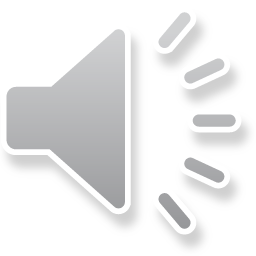 Line 17: unknown identifiers
Suppose you forgot the * and used juxtaposition for multiplication:
return ((-0.00019841269841269841*xx
        + 0.0083333333333333333)*x*x
        - 0.16666666666666667)*x*x + 1.0;

The error message says nothing about the missing *; instead: 
example.cpp: In function 'double my_sin(double)':
example.cpp:17:38: error: 'xx' was not declared in this scope
     return ((-0.00019841269841269841*xx
                                      ^

Its just saying: “I have no clue what 'xx' is…”
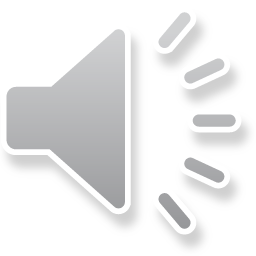 Line 17: space for multiplication
Suppose you forgot the * and used a space:
return ((-0.00019841269841269841*x x
        + 0.0083333333333333333)*x*x
        - 0.16666666666666667)*x*x + 1.0;

The error message is a little unhelpful: 
example.cpp: In function 'double my_sin(double)':
example.cpp:17:40: error: expected ')' before 'x'
     return ((-0.00019841269841269841*x x
                                        ^
example.cpp:19:45: error: expected ')' before ';' token
             - 0.16666666666666667)*x*x + 1.0;
                                             ^
It suggests there should be a closing parenthesis after the first 'x'
After this, the second error message is confusing
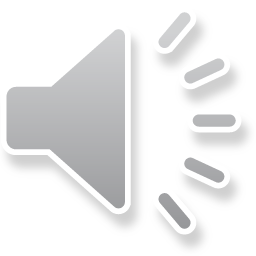 Line 17: unmatched braces
Students often forget to close braces at the end of functions:
The error message is very clear: 
example.cpp: In function 'double my_sin(double)':
example.cpp:19:45: error: expected '}' at end of input
             - 0.16666666666666667)*x*x + 1.0;
                                             ^

It’s suggesting you put the closing brace at the end of the line
The start of the next line is fine
double my_sin( double x ) {
    // This uses a Taylor series approximation of sin(x)
    return ((-0.00019841269841269841*x*x
            + 0.0083333333333333333)*x*x
            - 0.16666666666666667)*x*x + 1.0; }
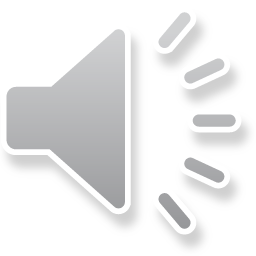 Summary
Following this lesson, you now:
Understand that some mistakes lead to code that cannot be compiled
Understand the compiler makes attempts to point out where the issue is
It may be wrong…
Know to always try to fix the first compile-time error first
That may fix subsequent errors
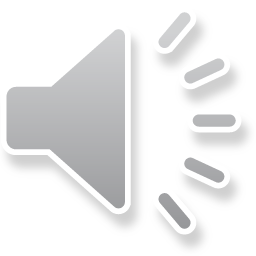 References
[1]	Wikipedia
	https://en.wikipedia.org/wiki/Compilation_error 
[2]	cplusplus.com: list of preprocessing directives
	http://www.cplusplus.com/doc/tutorial/preprocessor/
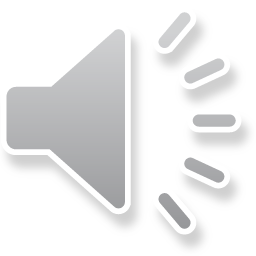 Acknowledgments
Proof read by Dr. Thomas McConkey.
Juliette Rocco for pointing out its absence.
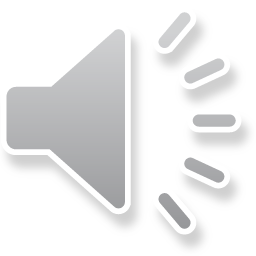 Colophon
These slides were prepared using the Georgia typeface. Mathematical equations use Times New Roman, and source code is presented using Consolas.

The photographs of lilacs in bloom appearing on the title slide and accenting the top of each other slide were taken at the Royal Botanical Gardens on May 27, 2018 by Douglas Wilhelm Harder. Please see
https://www.rbg.ca/
for more information.
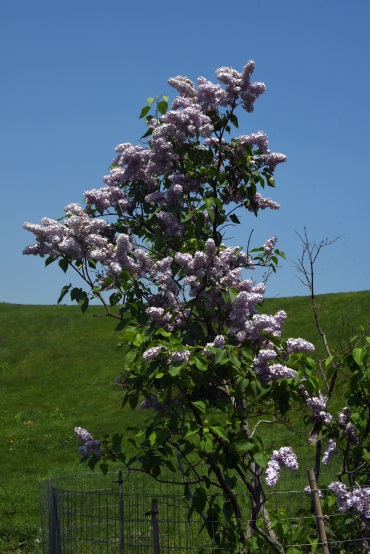 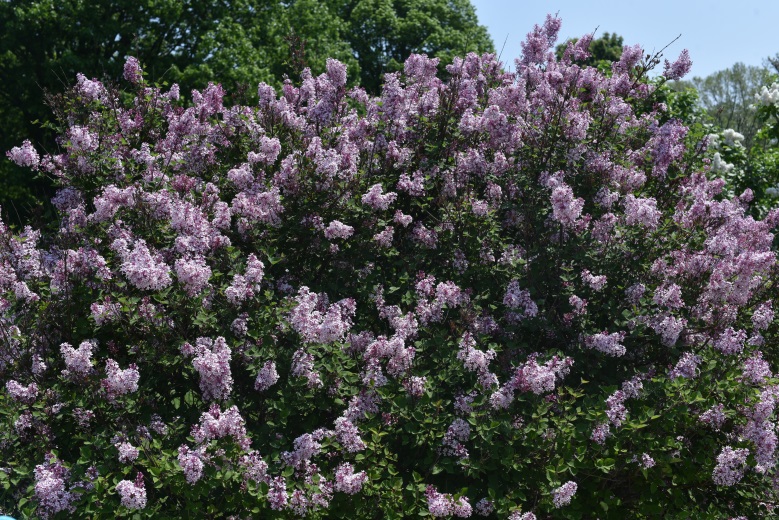 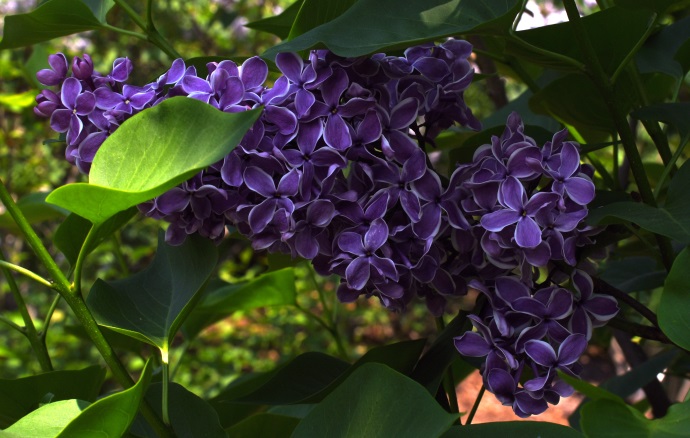 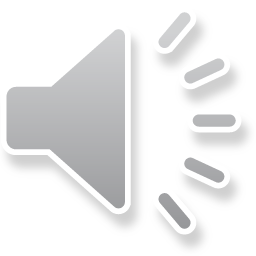 Disclaimer
These slides are provided for the ece 150 Fundamentals of Programming course taught at the University of Waterloo. The material in it reflects the authors’ best judgment in light of the information available to them at the time of preparation. Any reliance on these course slides by any party for any other purpose are the responsibility of such parties. The authors accept no responsibility for damages, if any, suffered by any party as a result of decisions made or actions based on these course slides for any other purpose than that for which it was intended.
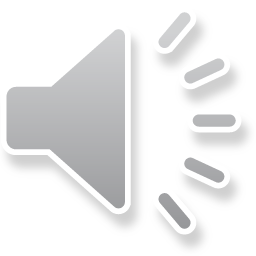